শুভেচ্ছা
মোসাম্মাৎ মিনু  আক্তার কান্দাপাড়া নুরুন্নেসা মাধ্যমিক বিদ্যালয় । সহকারি শিক্ষক –কৃষি  ।বাগেরহাট  সদর  ।ইমেইল  আইডি –minu 4264 @ gmail.com
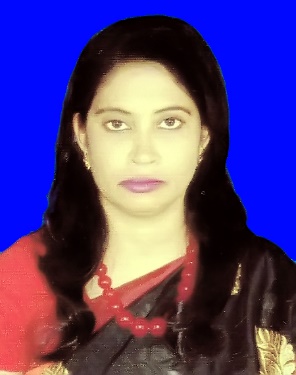 পাঠ পরিচিতি 
৮ম - শ্রেনি
বিষয়-কৃষি শিক্ষা
অধ্যায়-২য়
পাঠ-কৃষি প্রযুক্তি
সময়-৫০ মিনিট ।
শিখনফল
            কৃষি প্রযুক্তি কাকে বলে বলতে পারবে।
             দানাদার  ইউরিয়া ব্যবহারের সুবিধা বলতে পারবে ।
             কৃষিতে বিভিন্ন প্রযুক্তির  ব্যবহার ব্যাখ্যা  করতে পারবে ।
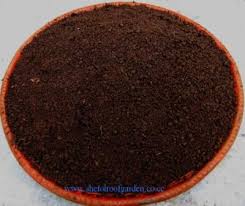 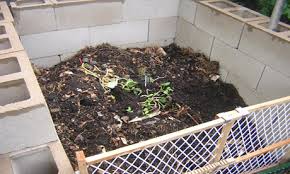 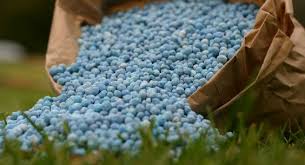 বিভিন্ন ধরনের সার
নিচের  ছবি গুলো দেখ
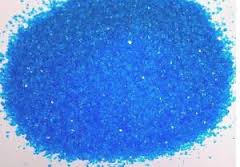 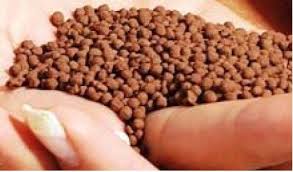 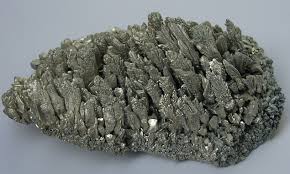 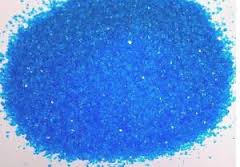 ম্যাংগানিজ
কপার
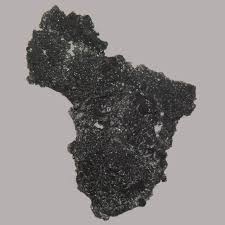 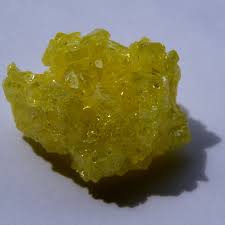 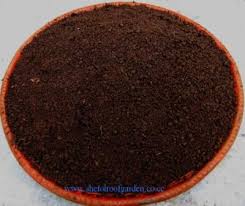 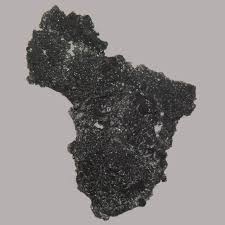 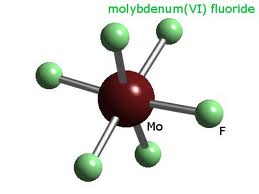 মোলিবডেনাম
আয়রন
বোরন
ক্লোরিন
ছবি গুল দেখ ঃ
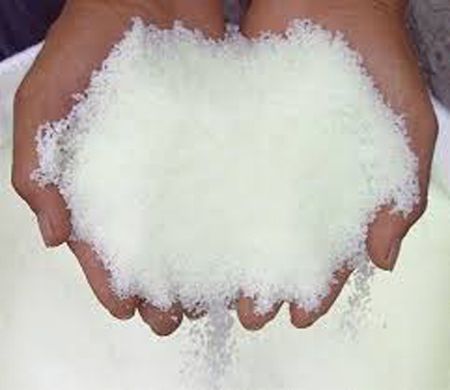 পাঠ শিরোনাম
কৃষি প্রযুক্তি
বিভিন্ন ধরনের চিত্রঃ
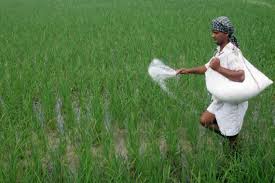 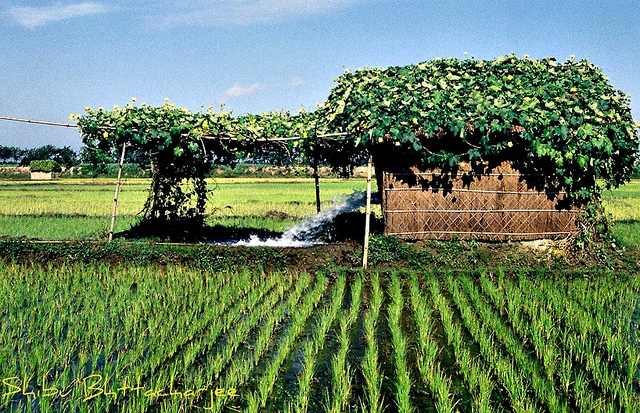 দলীয় কাজঃ
কৃষিতে দানাদার ইউরিয়া সারের প্রয়োগ পদ্ধতি ব্যখ্যা  কর ।
বীজবপনের সময় উল্লেখ কর ।
সার প্রয়োগের হার উল্লেখ কর ।
মূল্যায়নঃ
ভাল বীজের রঙ কেমন হবে?
কৃষি প্রযুক্তি কাকে বলে?

ধানের কয়েকটি জাতের নাম বল ।
বাড়ির কাজঃ
ধান চাষে কোন ধরনের সার প্রয়োগ করা লাভজনক ব্যাখ্যা কর ।
ধন্যবাদঃ
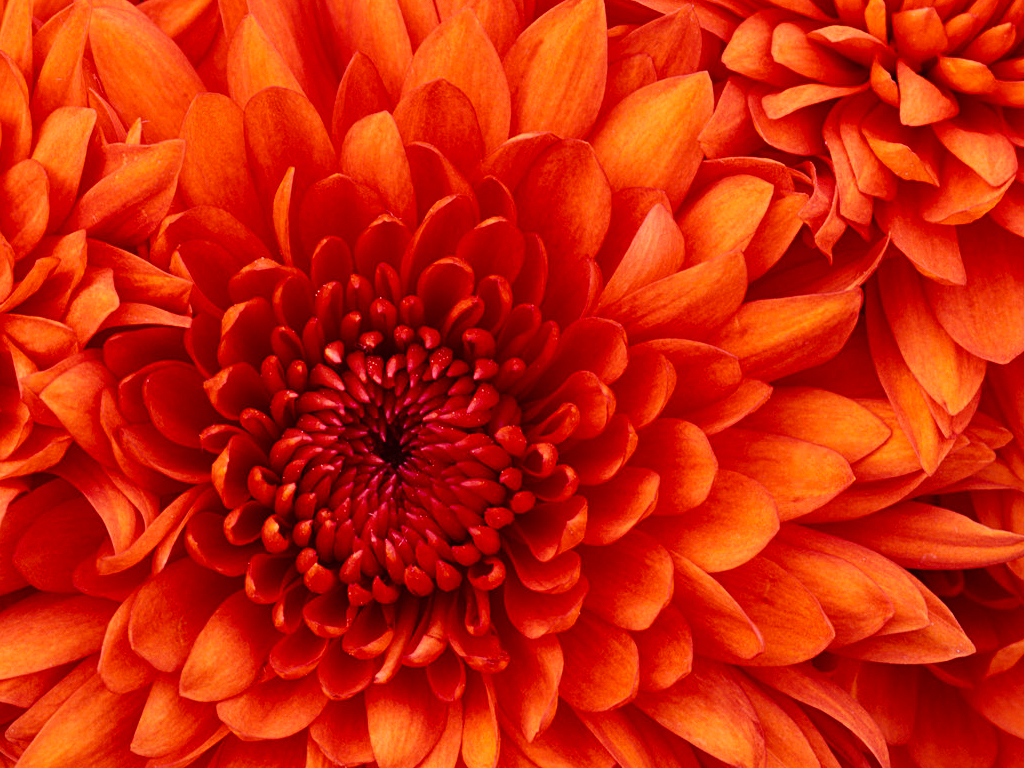